حفظ 6 - 7
أن يقرأ الطالب الآيات المقطع قراءة صحيحة.
أن يحفظ الطالب الآيات المقطع حفظاً متقنًا.
أن يعرف الطالب نوع السورة وعدد آياتها و موضوعها.
أن يتعرف الطالب على معاني الكلمات في المقطع المحدد.
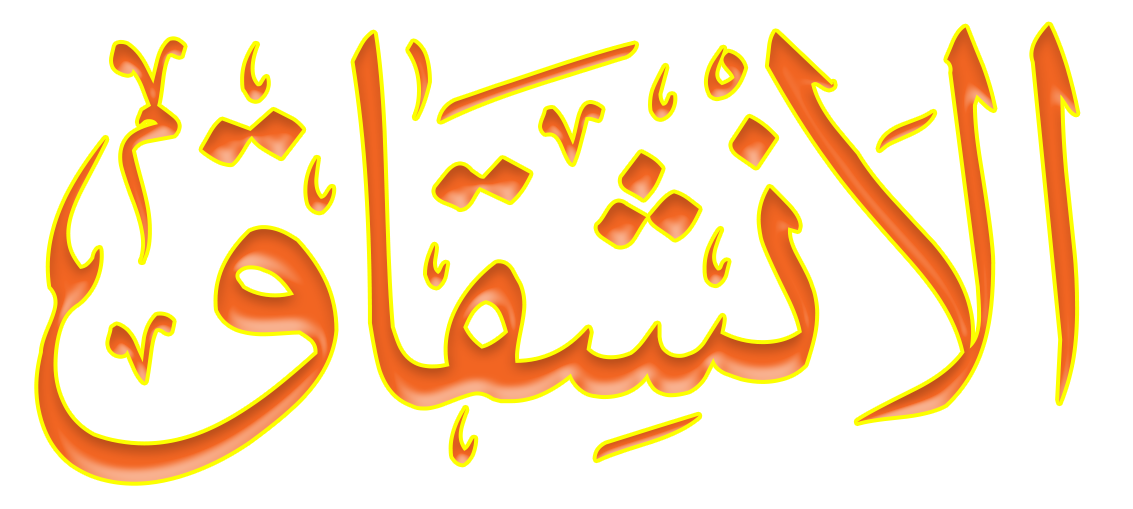 موضوعها
عدد آياتها
نوعها
تذكير الإنسان برجوعه لربه، وبيان ضعفه، وتقلب الأحوال به.
25 آية
مكية
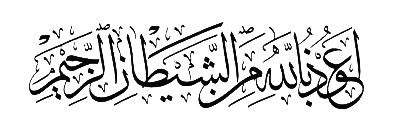 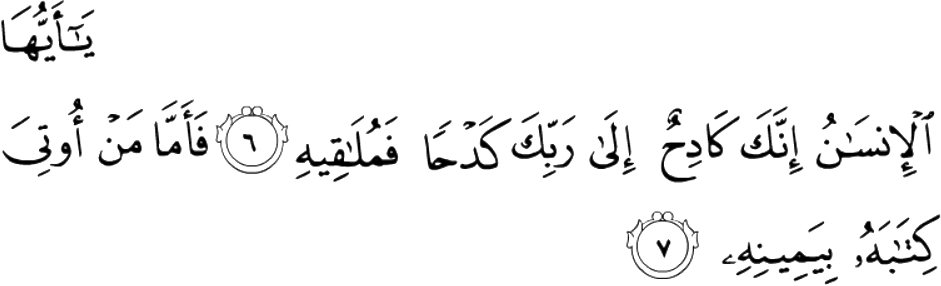 يا أيها الإنسان إنك كادح إلى ربك كدحًا فملاقيه
أي أنك أيها الإنسان عامل خيرًا أو شرًا فملاقيه يوم القيامة ليجازيك الله عليه.
فأمّا من أوتي كتابه بيمينه
أعطي صحيفة أعماله بيده اليمنى